Osteogenesis Imperfecta:
So…If I hold you, I ´ll break  you?
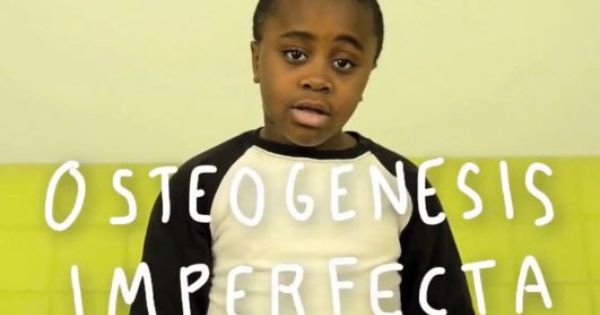 Osteogenesis Imperfecta
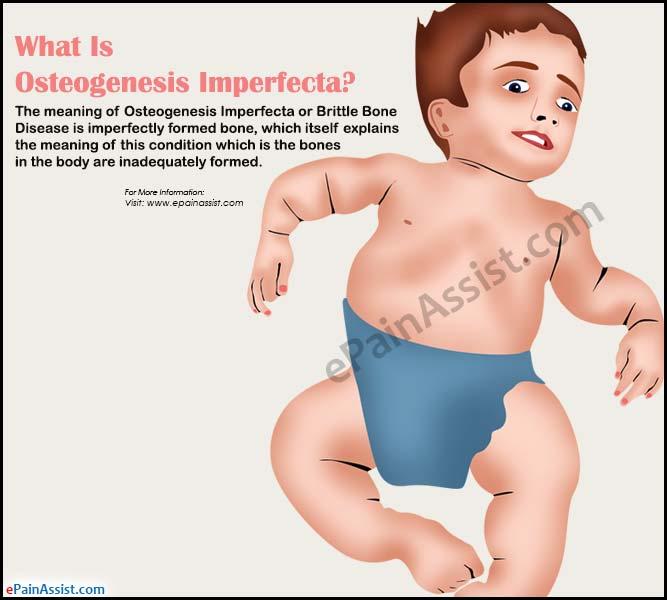 Is a group of genetic disorders that mainly affect the bones
[Speaker Notes: The term "osteogenesis imperfecta" means imperfect bone formation. People with this condition have bones that break easily, often from mild trauma or with no apparent cause. Multiple fractures are common, and in severe cases, can occur even before birth. Milder cases may involve only a few fractures over a person's lifetime]
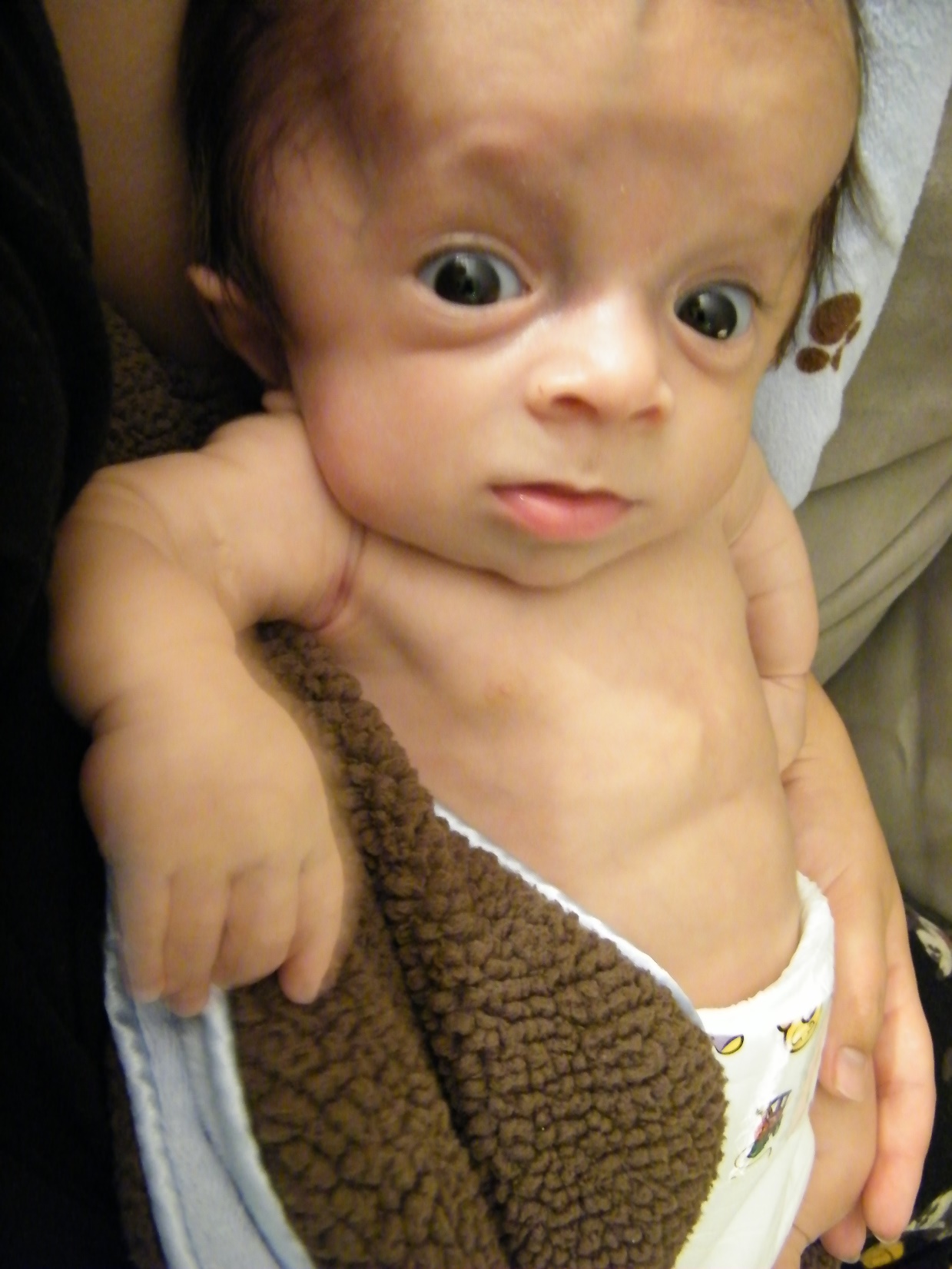 Frecuency
This condition affects an estimated 6 to 7 per 100,000 people worldwide.
Causes
Mutations in the COL1A1, COL1A2, CRTAP, and P3H1 genes cause osteogenesis imperfecta
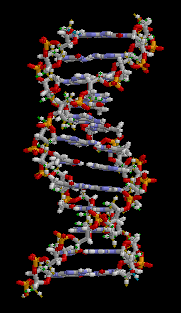 [Speaker Notes: .
Mutations in the COL1A1 and COL1A2 genes are responsible for more than 90 percent of all cases of osteogenesis imperfecta. These genes provide instructions for making proteins that are used to assemble type I collagen. This type of collagen is the most abundant protein in bone, skin, and other connective tissues that provide structure and strength to the body.]
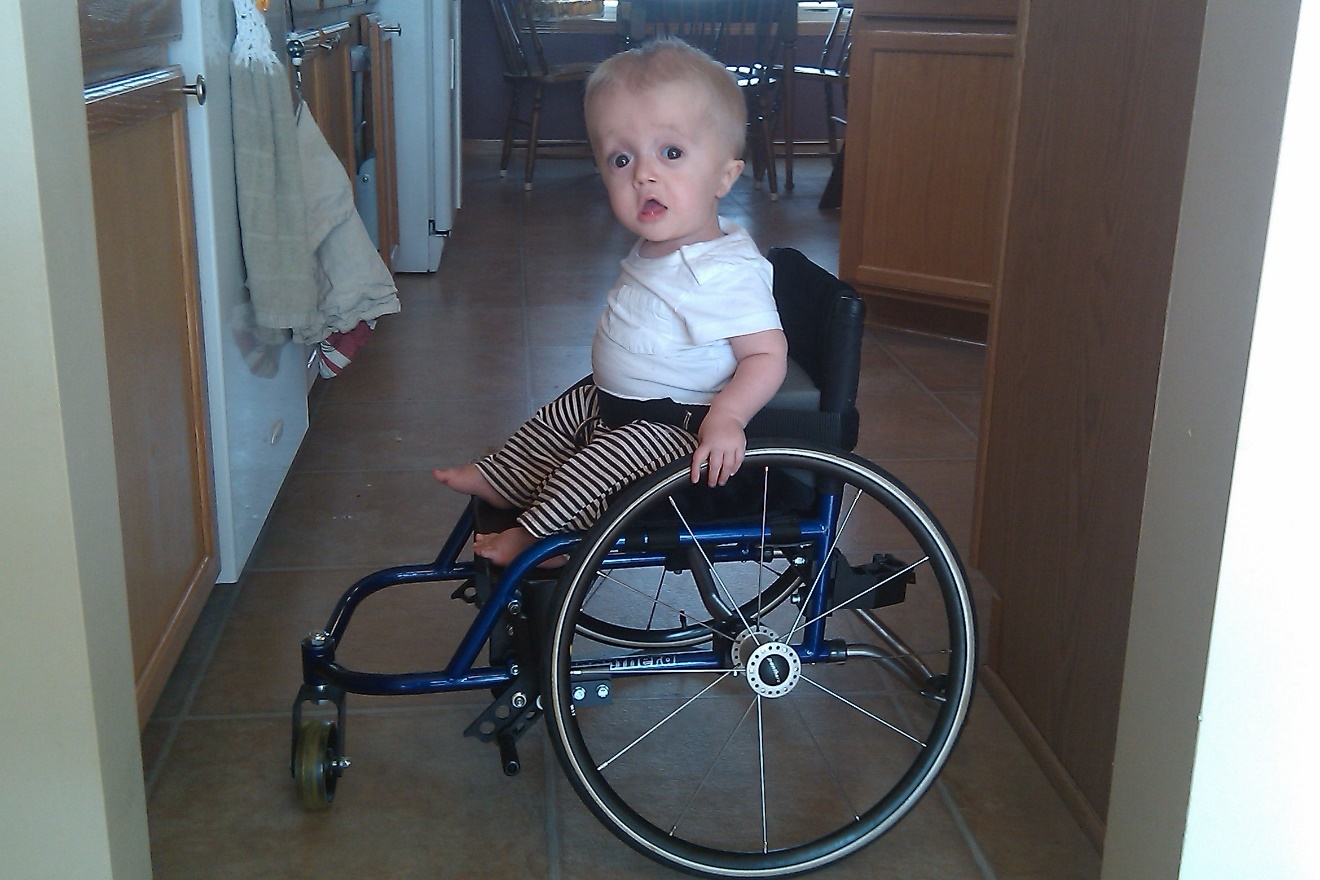 Types
There are at least eight recognized forms of osteogenesis imperfecta,
[Speaker Notes: designated type I through type VIII. The types can be distinguished by their signs and symptoms, although their characteristic features overlap. Types I and IV are the most common forms of osteogenesis imperfecta, affecting 4 to 5 per 100,000 people]
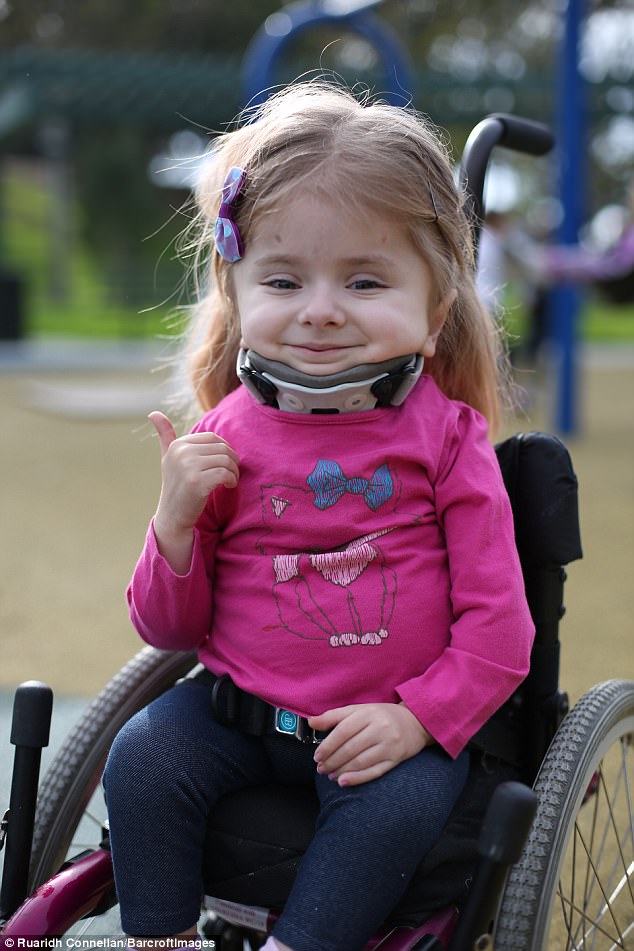 Type I Osteogenesis
Most common
People who have type I disease generally reach normal height and have few obvious skeletal deformities 
Typically causes more fractures during childhood than in adulthood.
Hearing loss is pronunced and begins early in childhood
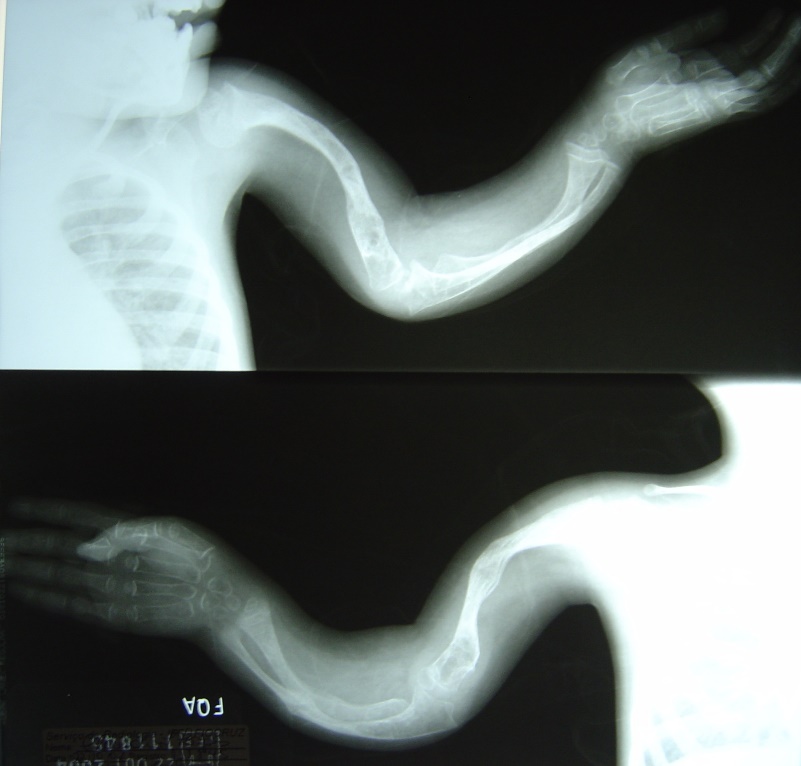 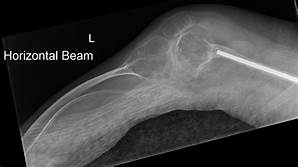 Type II Osteogenesis
Most severe  form
Exhibits extreme bone fragility and frequent fractures
Blue sclera may be present
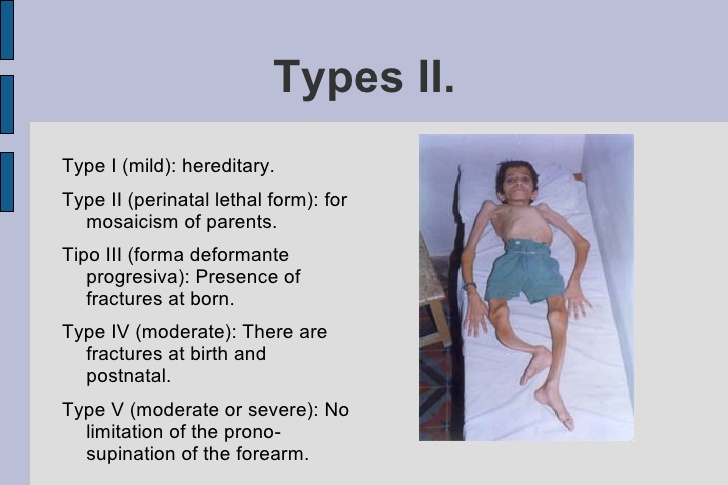 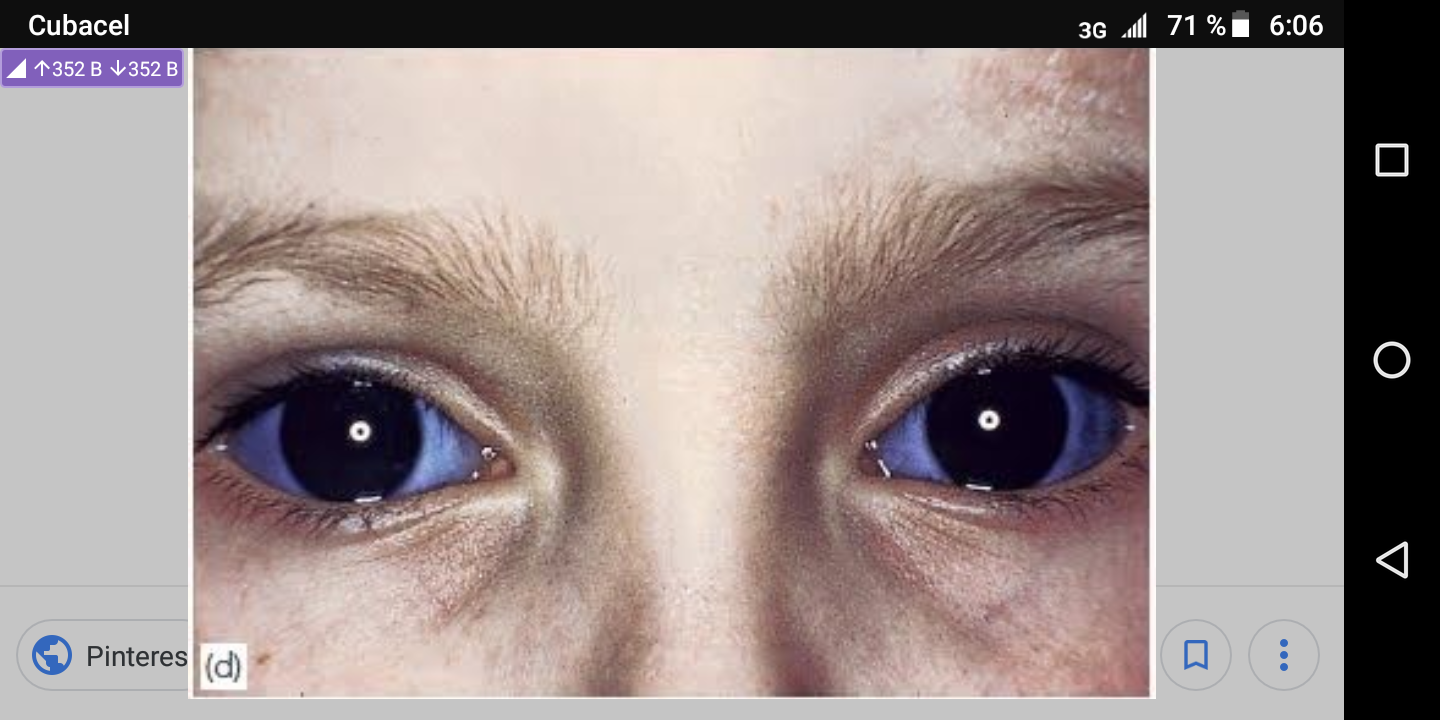 Type III Osteogenesis
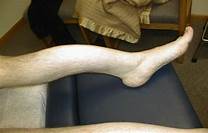 Is a severe and progressively deforming type
Affected individuals suffer from multiple fractures that start from the initials years of their life
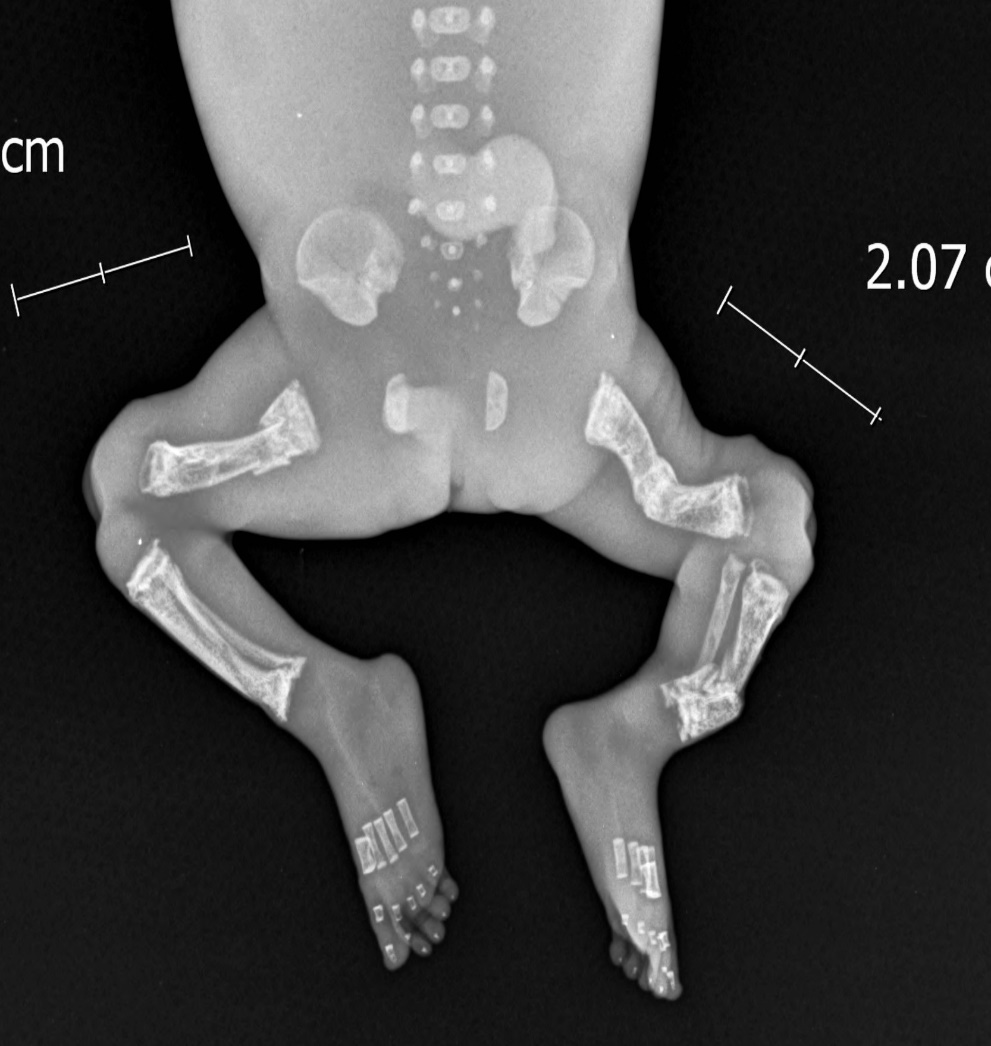 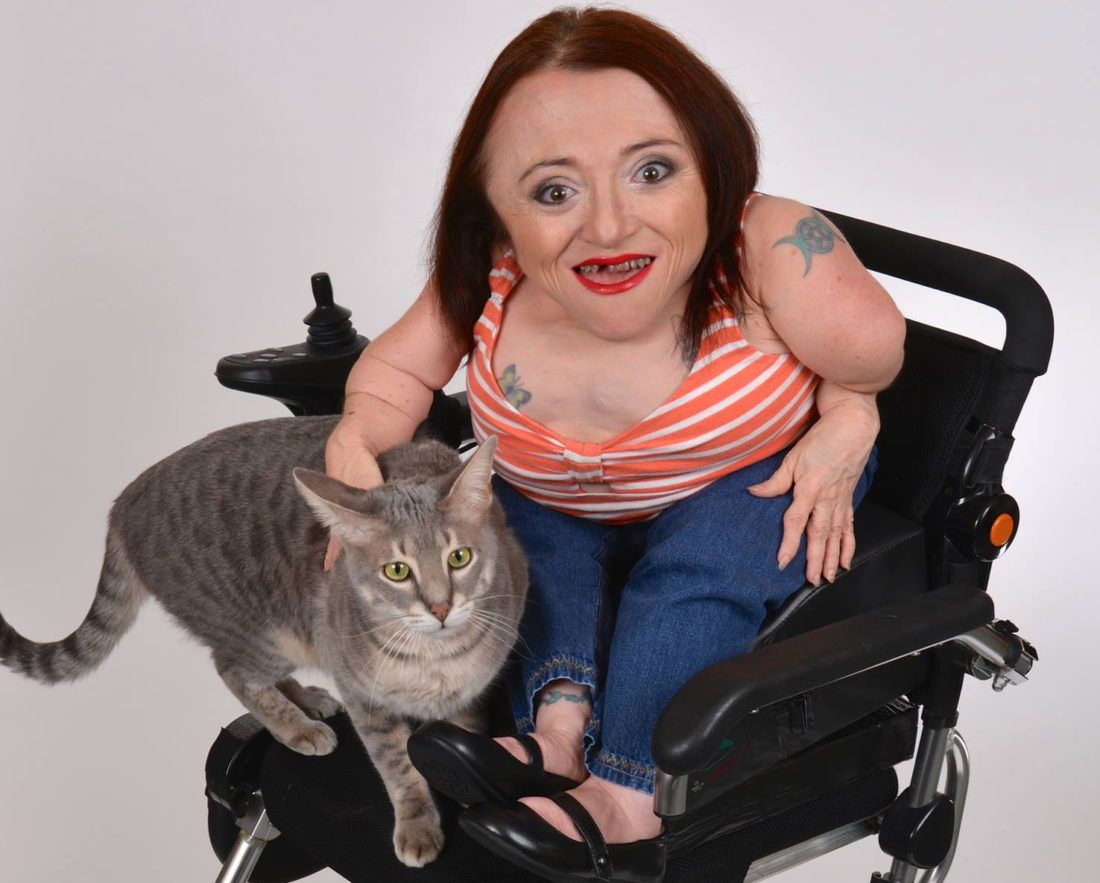 Type IV Osteogenesis
Similar to Type I
Life expectancy is close to normal or completely normal
Sclera-normal
Diagnosis
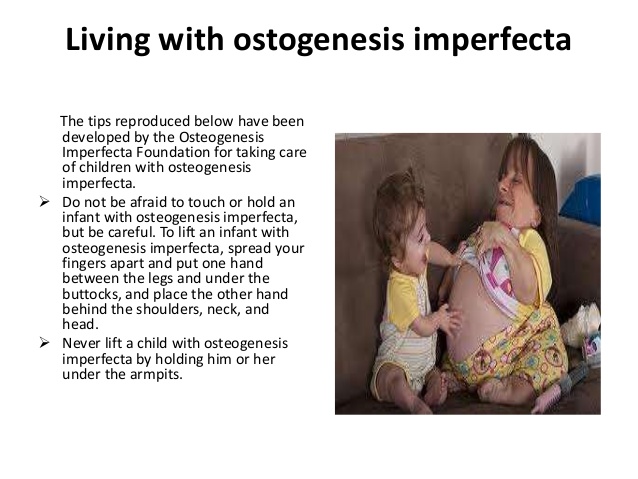 Clinical 
Genetic Tests
X- Ray
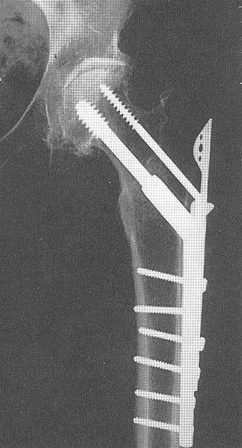 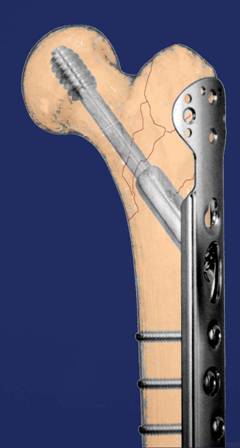 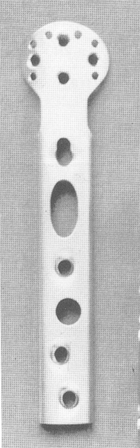 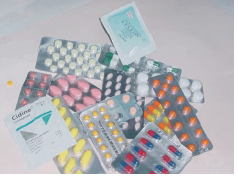 Treatment
Osteogenesis Imperfecta has no cure
An integral tratment of the osteogenesis imperfecta should be susteined fundamentally in 3 pillars: 
pharmacollogical,
 orthopedic 
rehabilitative treatment
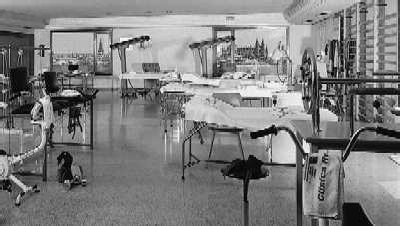 Conclusions
Osteogenesis imperfecta (OI) is a group of genetic disorders that mainly affect the bones
There are at least eight recognized forms, designated type I through type VIII.
Types I and IV are the most common forms
Type II is the most severe  form
As curious fact….
May 6 is the International Day of Osteogenesis Imperfecta
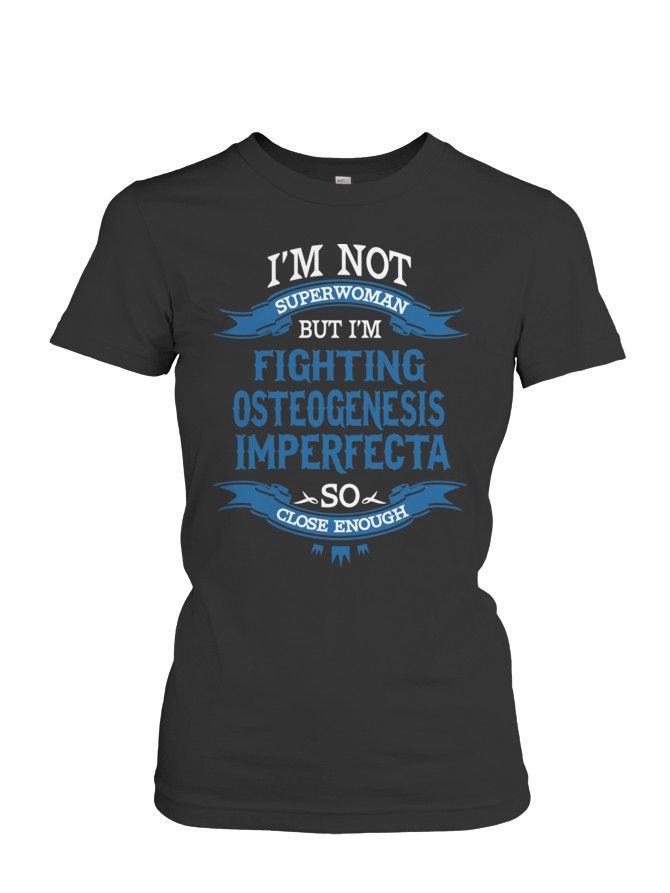